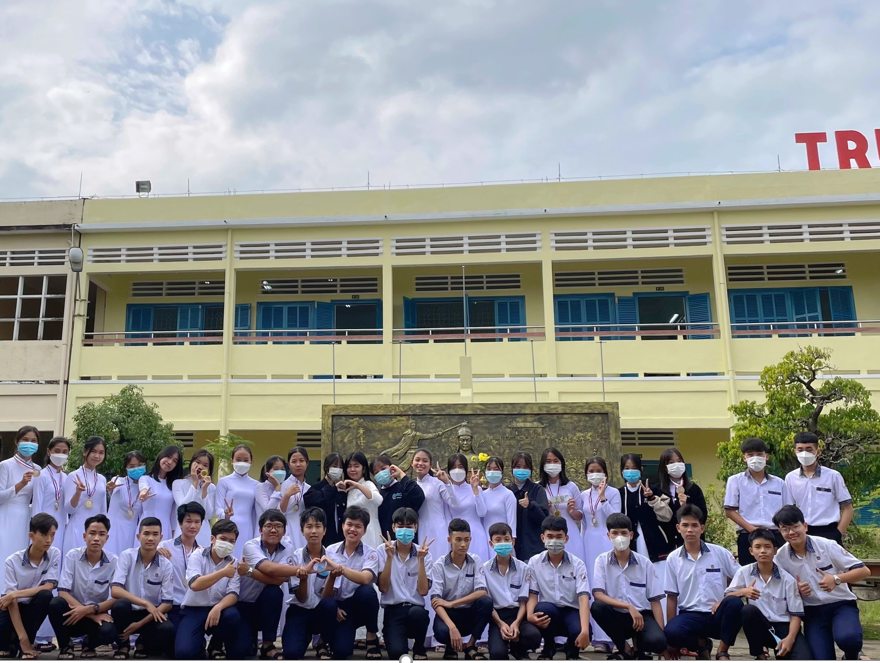 LỚP 11A9 – THPT QUANG TRUNG NHIỆT LIỆT CHÀO MỪNG 
QUÝ THẦY GIÁO, CÔ GIÁO
CHƯƠNG IV. QUAN HỆ SONG SONG TRONG KHÔNG GIAN
BÀI 13: HAI MẶT PHẲNG SONG SONG
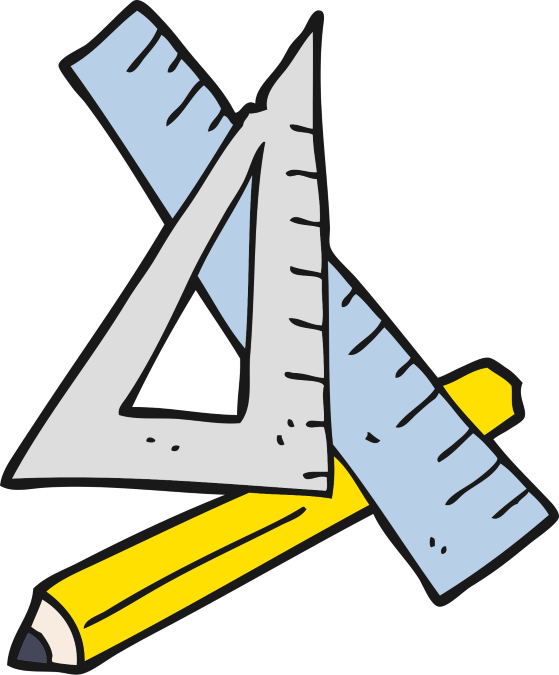 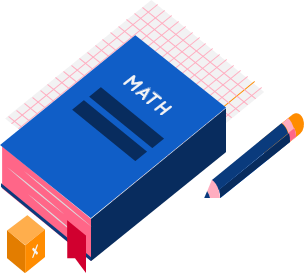 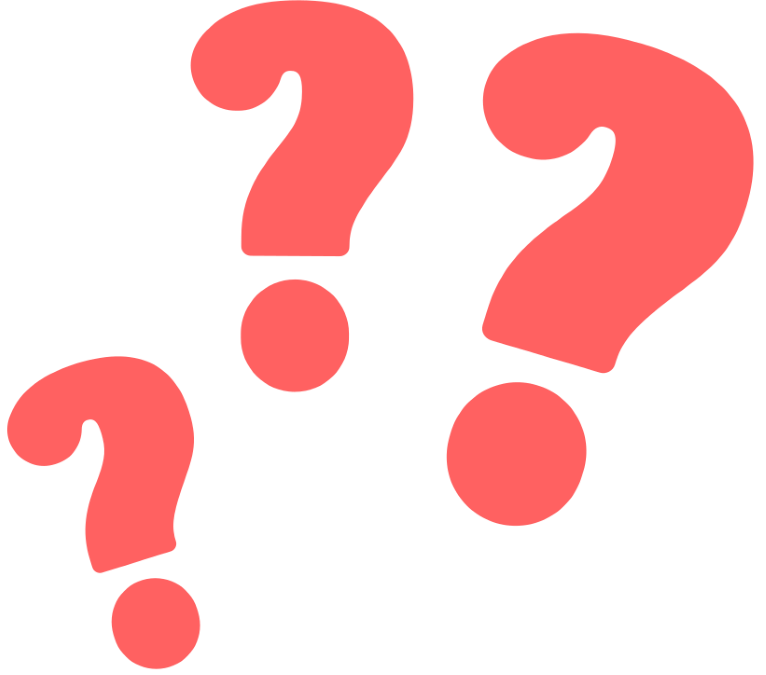 TÌNH HUỐNG MỞ ĐẦU
Các đầu bếp chuyên nghiệp luôn có kĩ năng dùng dao điêu luyện để thái thức ăn như rau, củ, thịt, cá,... thành các miếng đều nhau và đẹp mắt. Các nhát cắt cần tuân thủ nguyên tắc gì để đạt được điều đó?
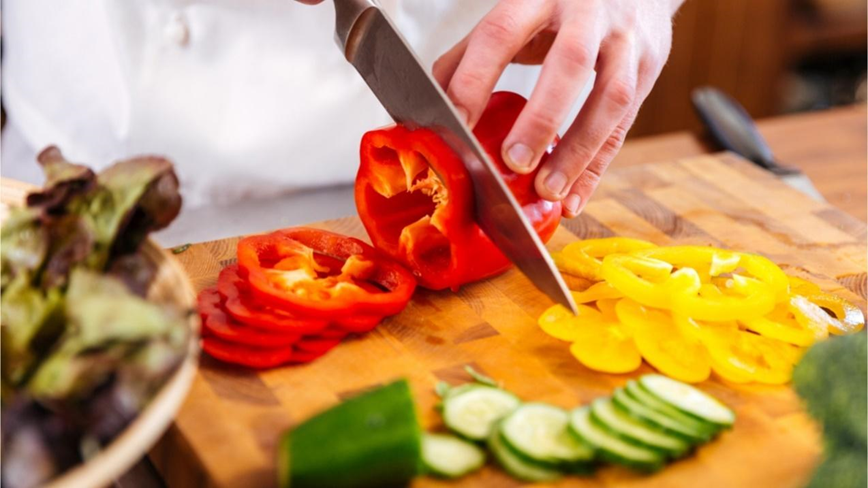 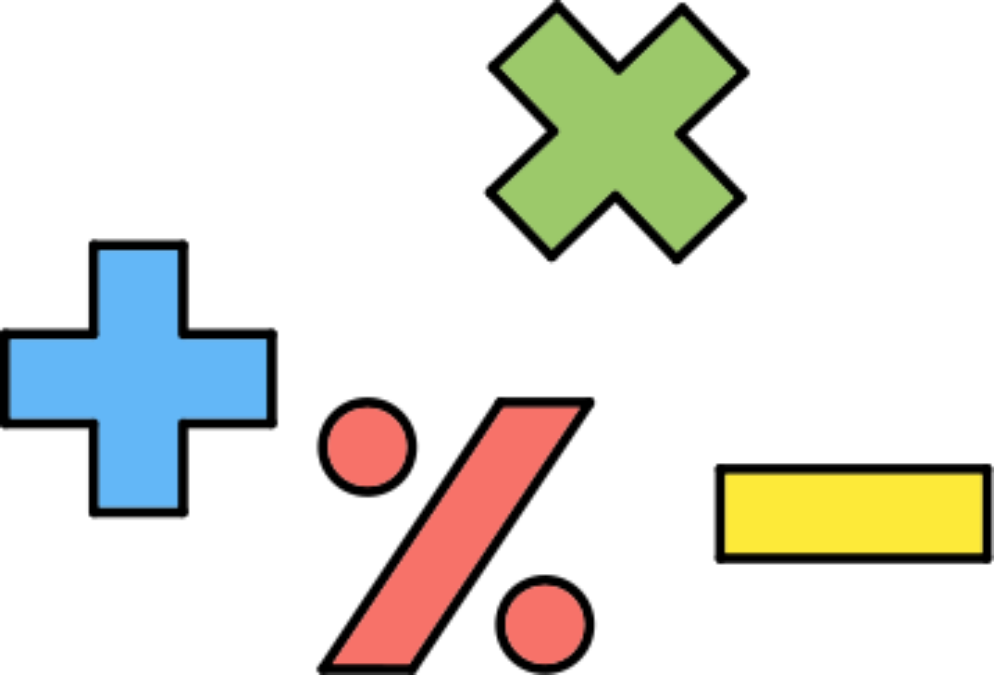 1
2
3
4
Hai mặt phẳng song song
NỘI DUNG
BÀI HỌC
Điều kiện và tính chất của hai mặt phẳng song song
Định lí Thalès trong không gian
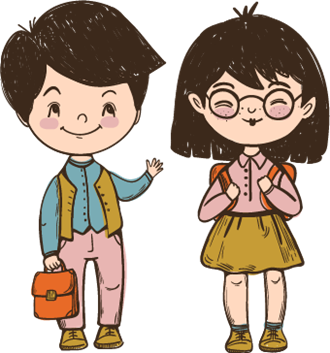 Hình lăng trụ và hình hộp
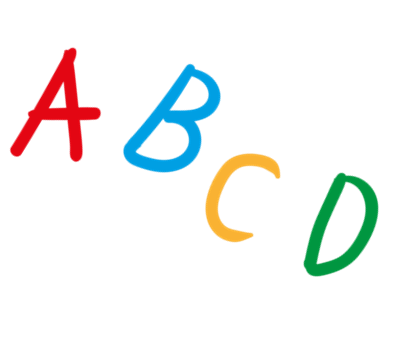 1
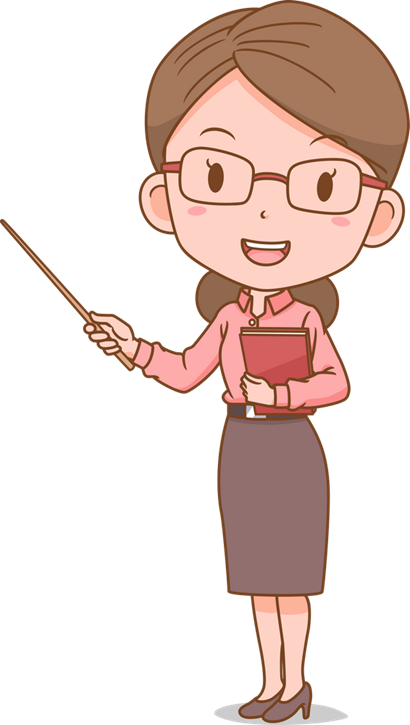 HAI MẶT PHẲNG SONG SONG
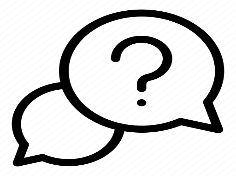 HĐ 1:
Các mặt bậc thang trong Hình 4.40 gợi nên hình ảnh về các mặt phẳng không có điểm chung. Hãy tìm thêm một số ví dụ khác cũng gợi nên hình ảnh đó.
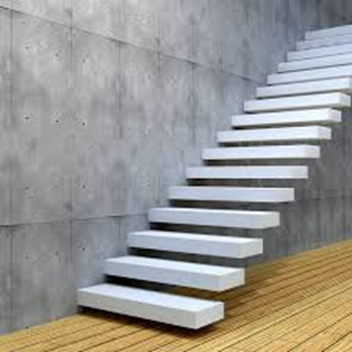 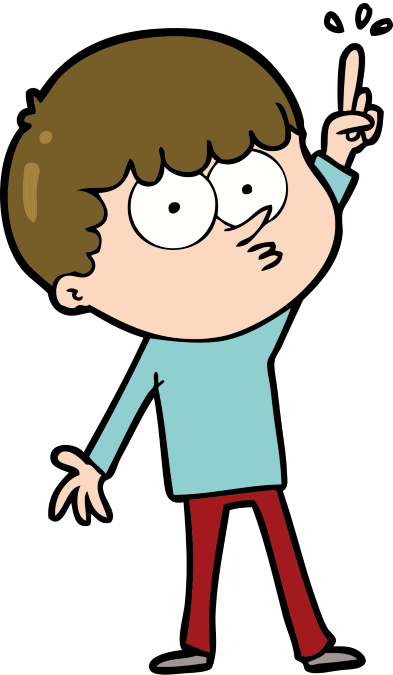 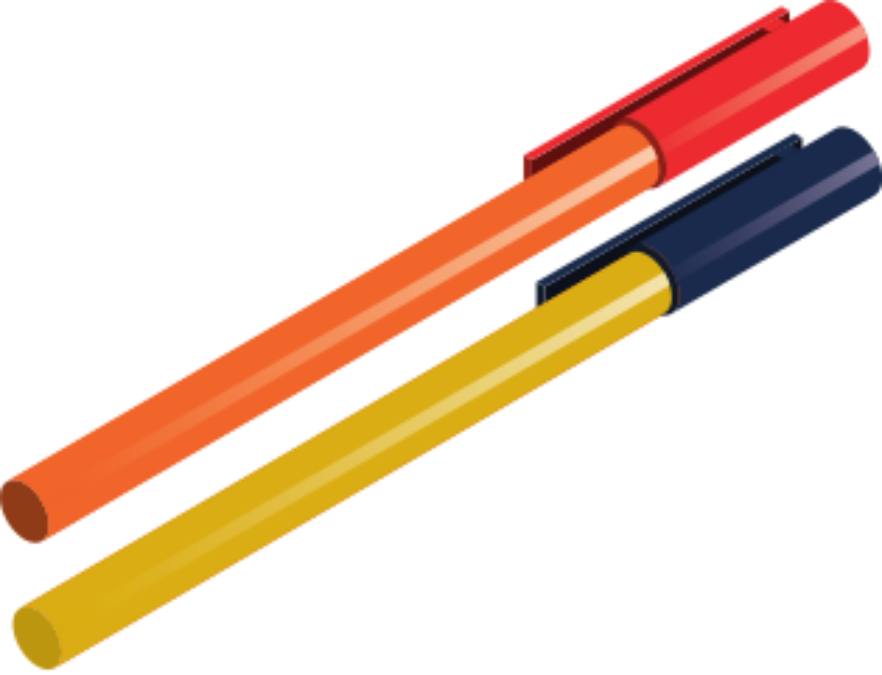 Trả lời:
Các mặt của từng tầng trong kệ để hàng gợi nên hình ảnh về các mặt phẳng không có điểm chung.
Mặt sàn và mặt trần nhà bằng gợi nên hình ảnh về các mặt phẳng không có điểm chung.
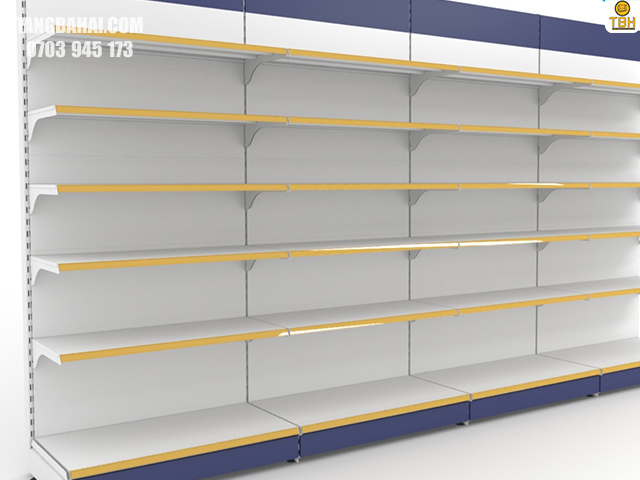 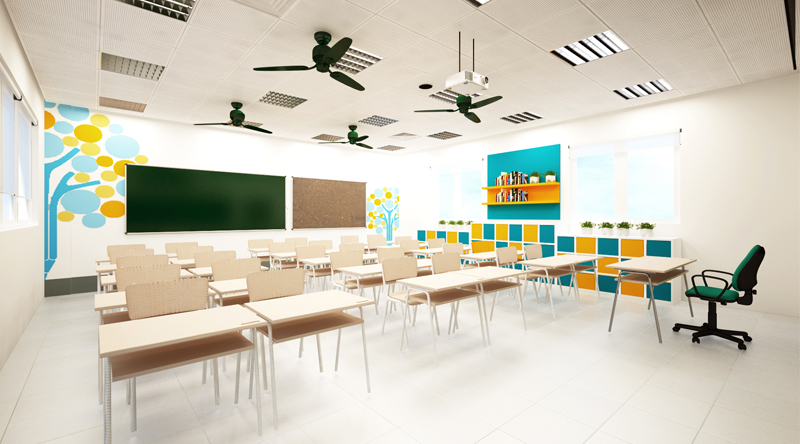 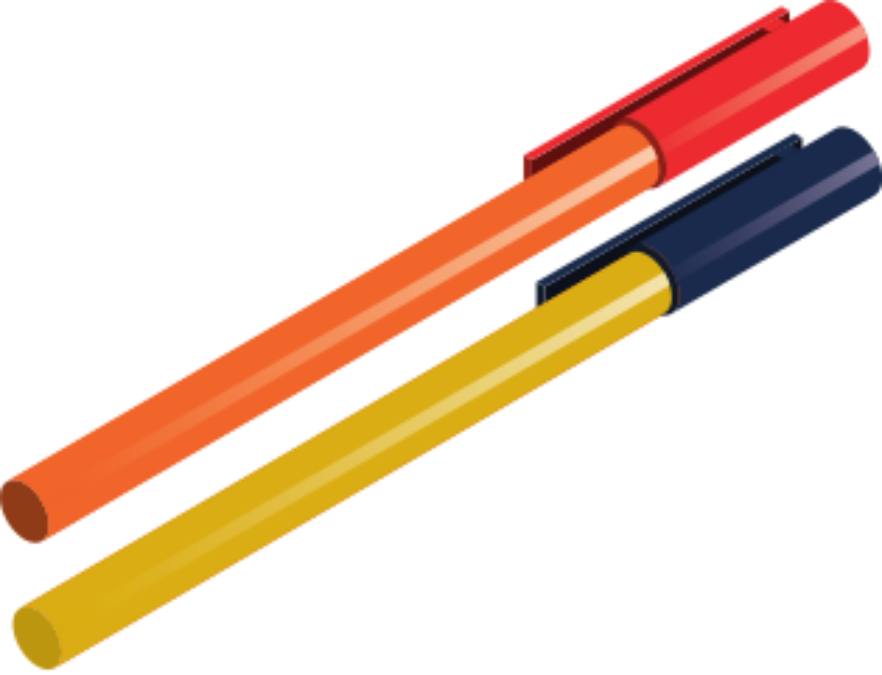 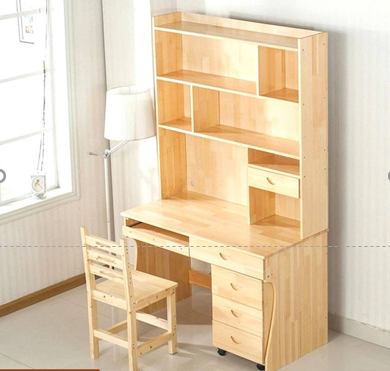 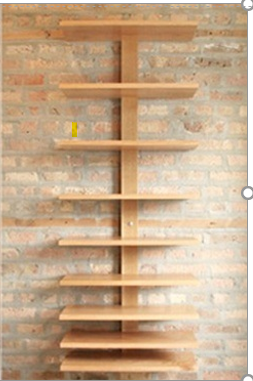 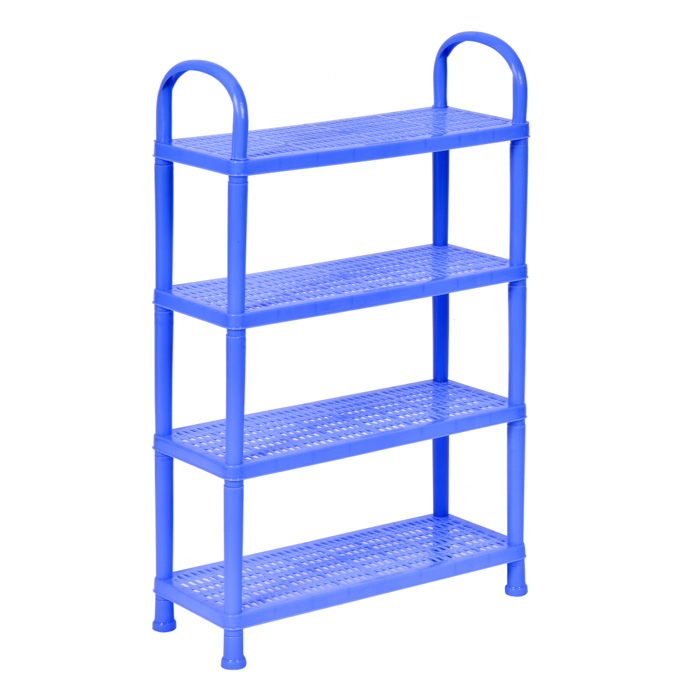 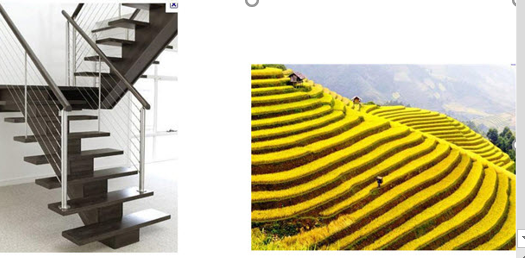 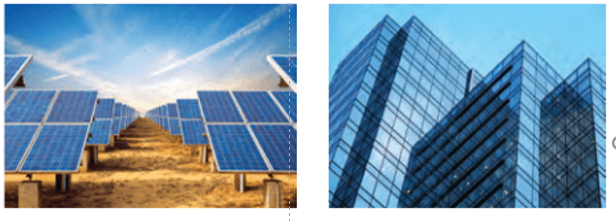 KHÁI 
NIỆM
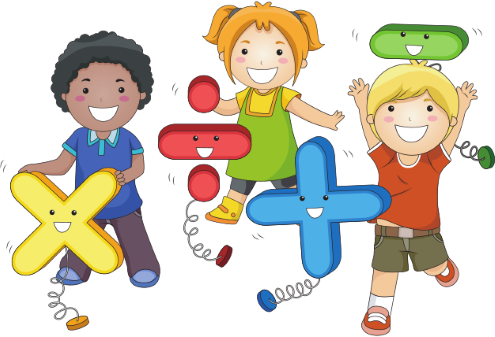 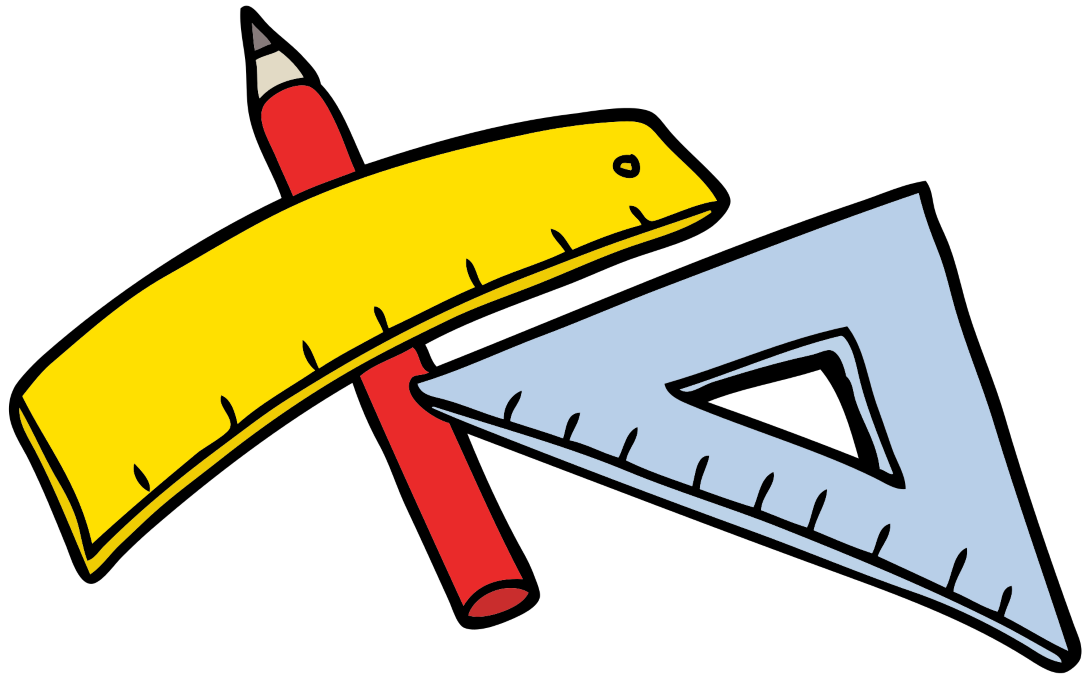 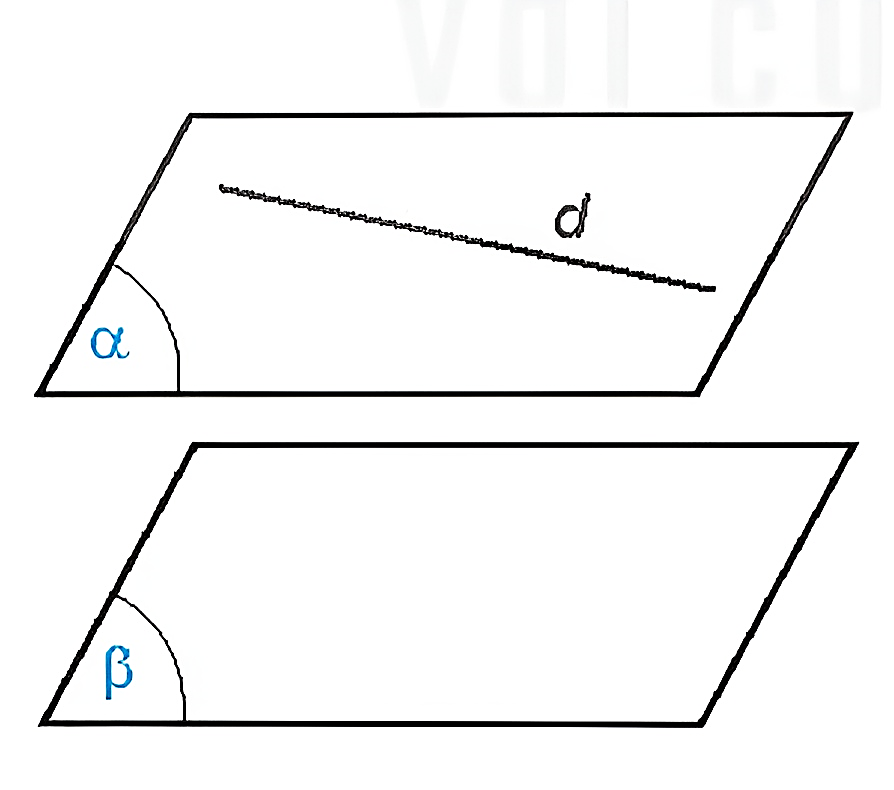 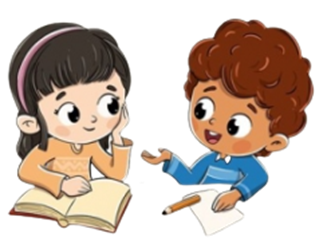 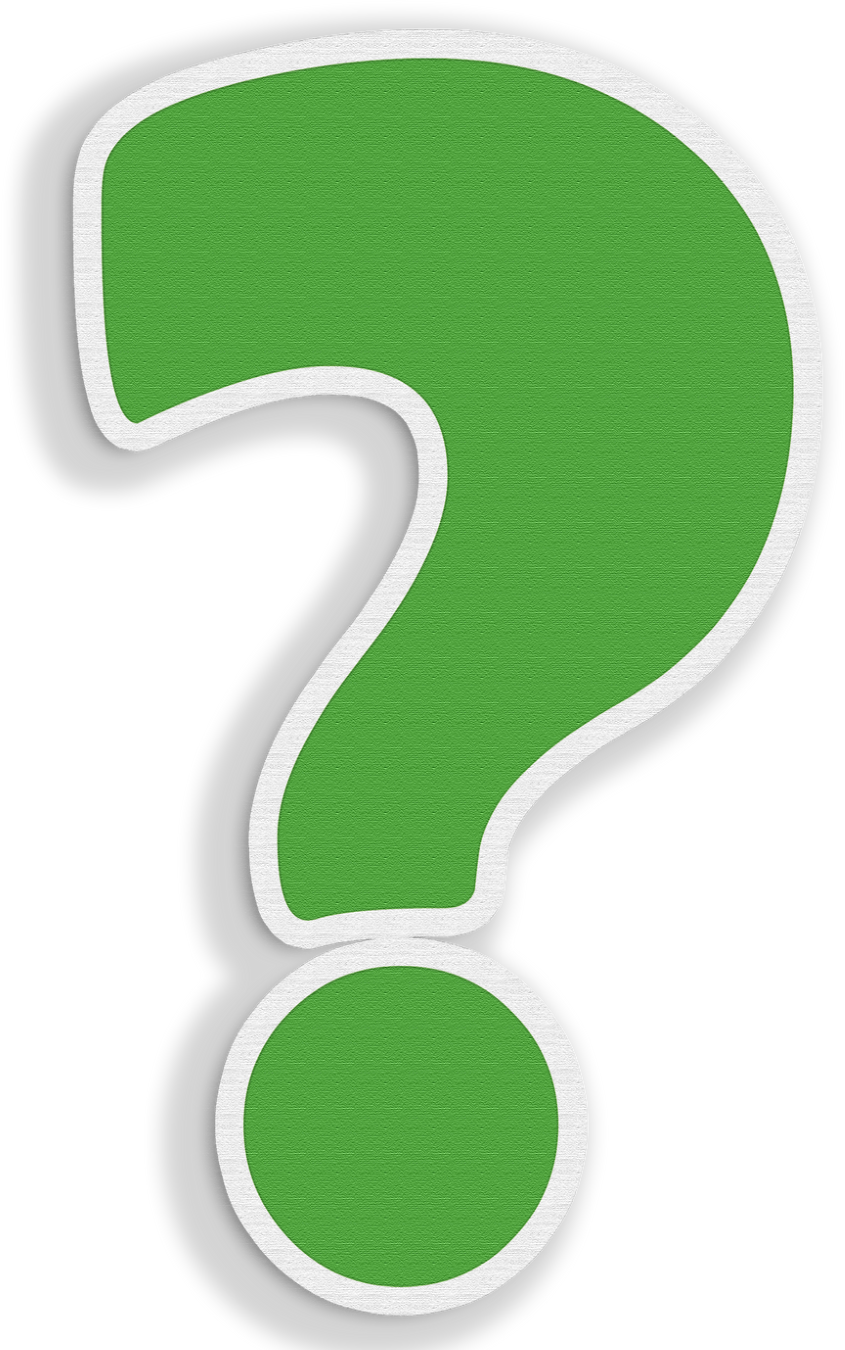 CÂU HỎI
Trong hình ảnh mở đầu, các nhát cắt có nằm trong mặt phẳng song song hay không?
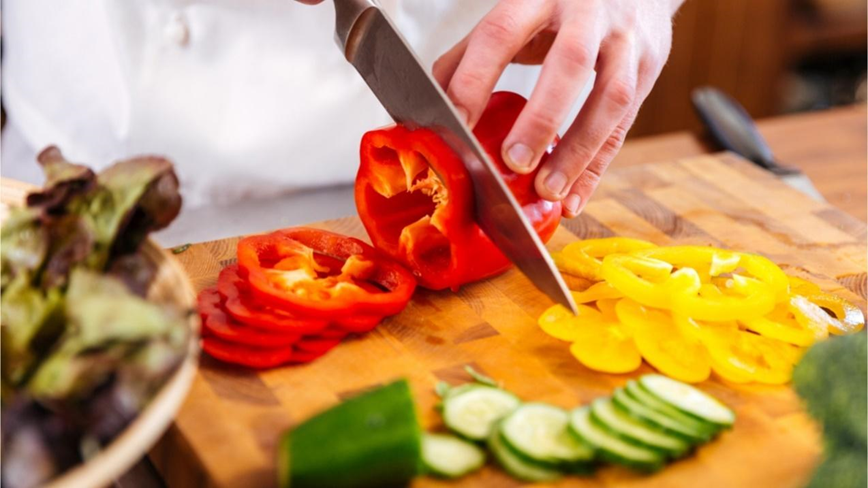 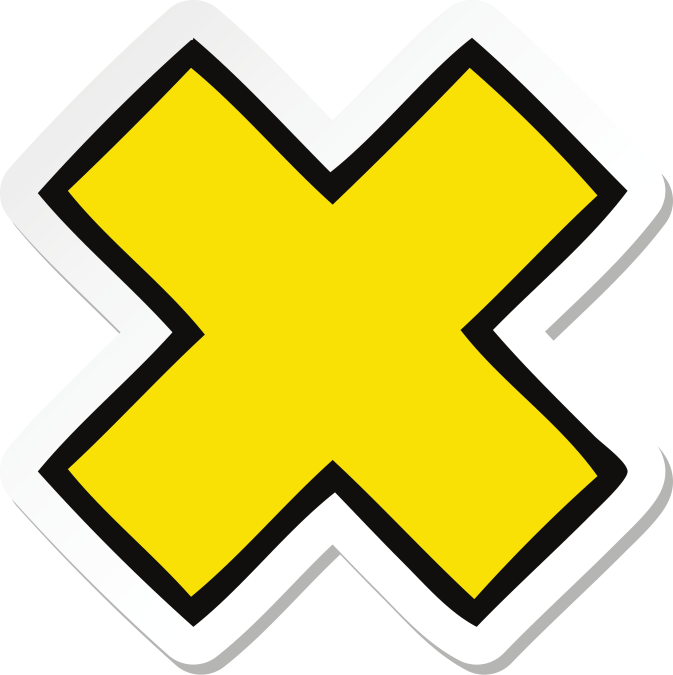 Trả lời:
Trong hình ảnh mở đầu, các nhát cắt nằm trong các mặt phẳng song song.
2
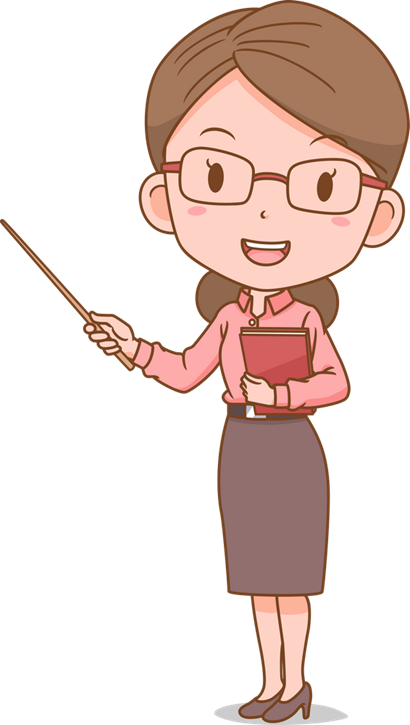 ĐIỀU KIỆN VÀ TÍNH CHẤT CỦA HAI MẶT PHẲNG SONG SONG
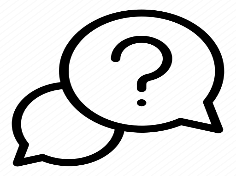 HĐ2:
song song với nhau hay không, hai đường thẳng b và c có song song với nhau hay không?
Hãy rút ra kết luận sau khi trả lời các câu hỏi trên.
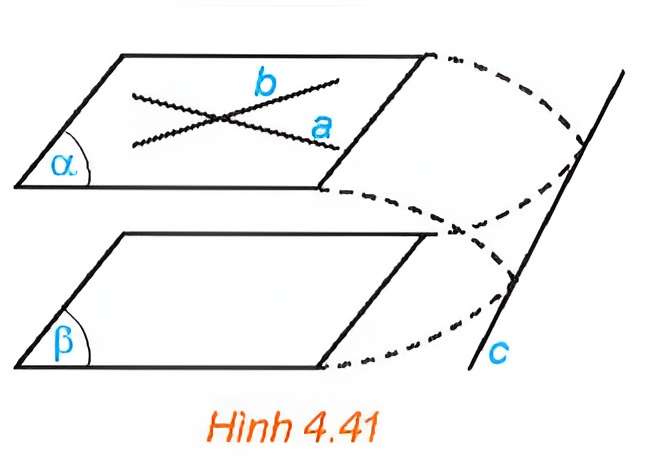 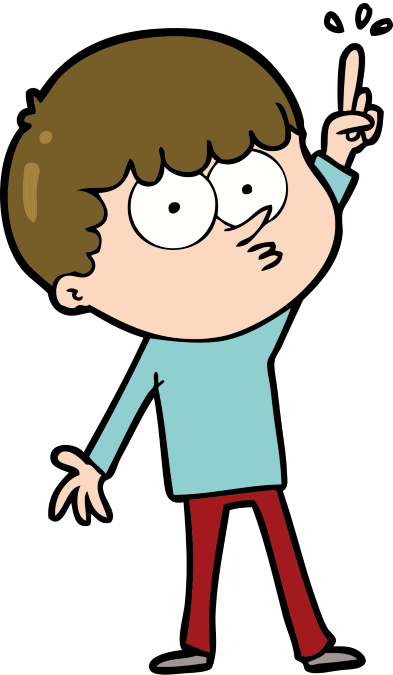 Trả lời:
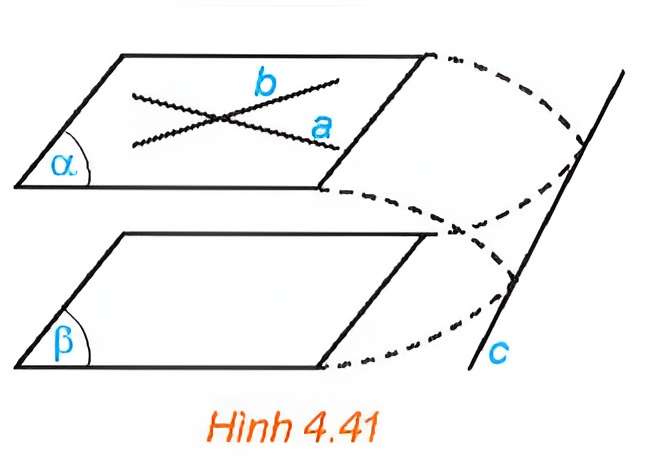 a // () 
a  ()    
()  () = c
 c // a
b // () 
b  ()    
()  () = c
 c // b
Từ đó suy ra a song song với b hoặc a trùng với b (mâu thuẫn giả thiết).
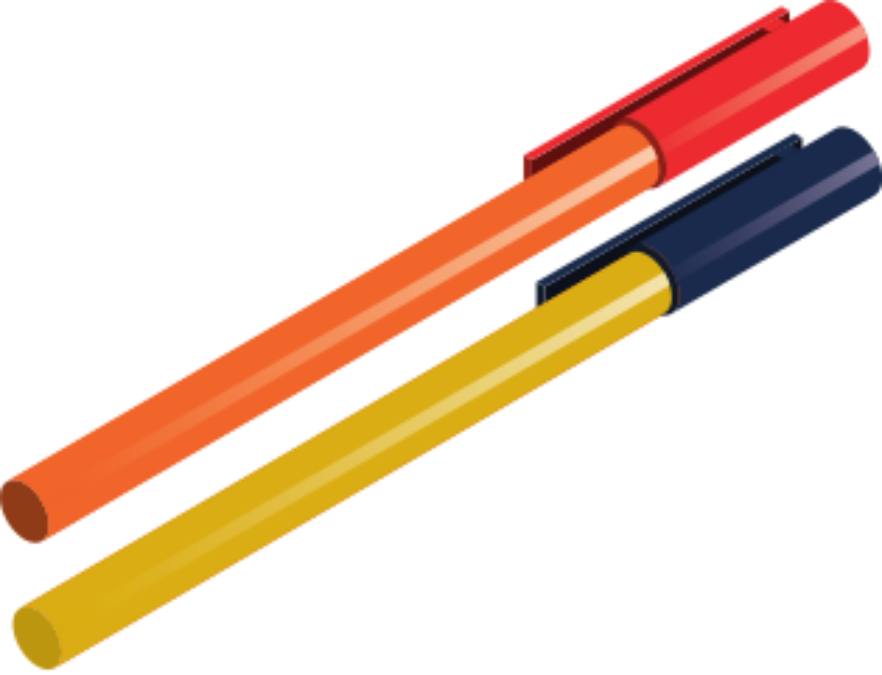 Kết luận: () và () không có điểm chung hay () // ().
KẾT 
LUẬN
Nếu mặt phẳng (α) chứa hai đường thẳng cắt nhau và hai đường thẳng này song song với mặt phẳng (β) thì (α) và (β) song song với nhau.
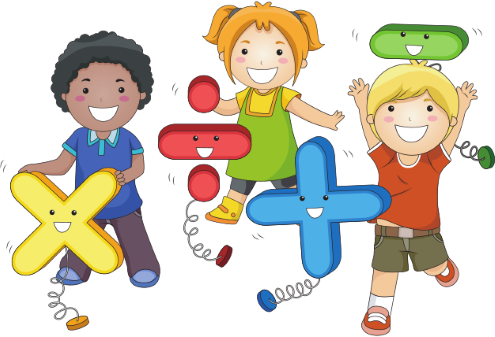 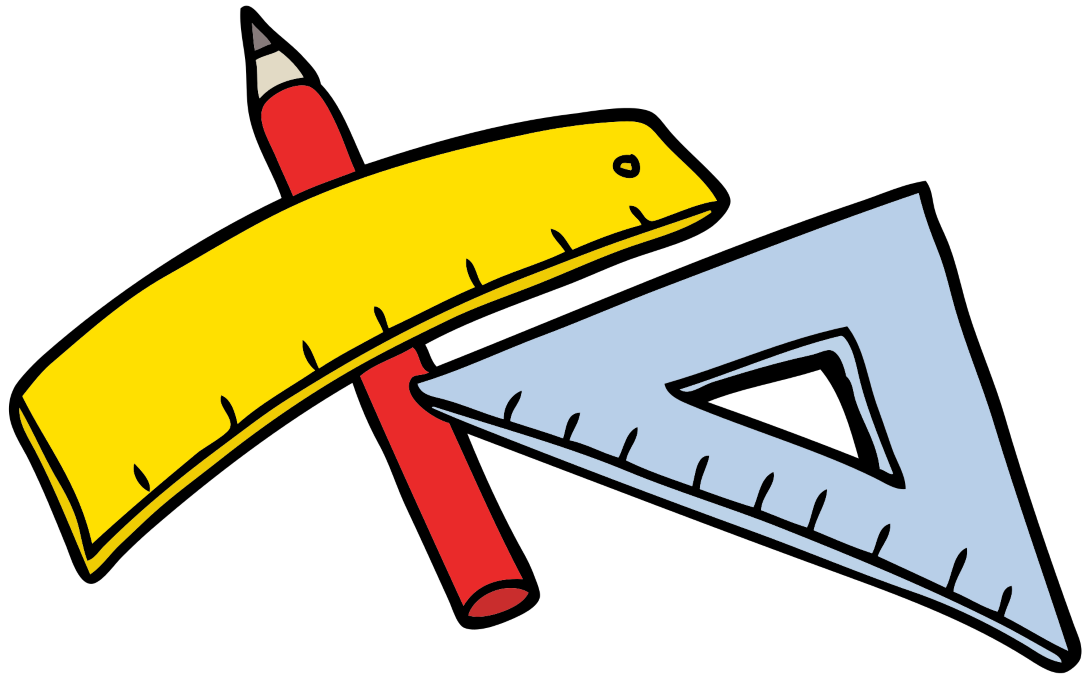 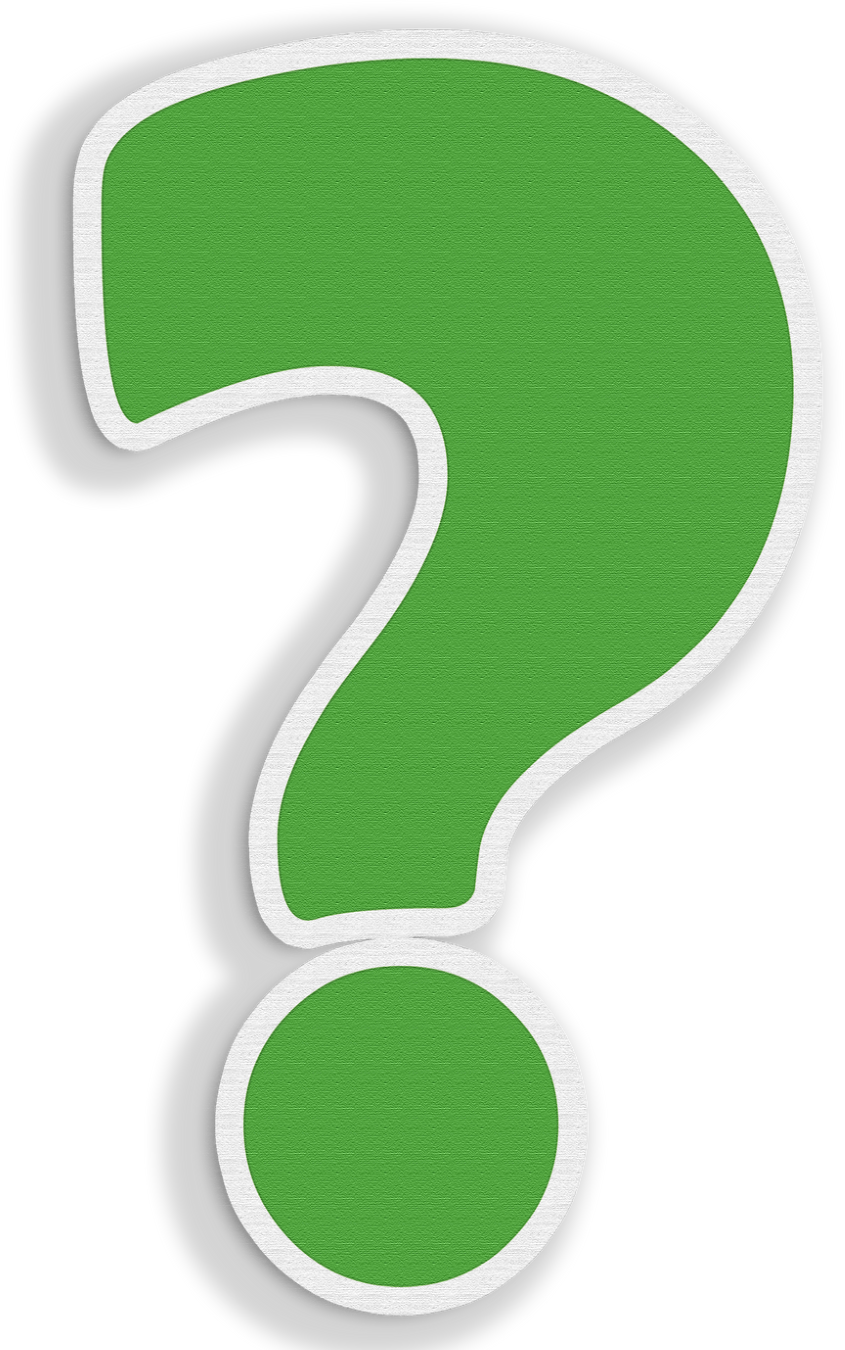 CÂU HỎI
Nếu không có điều kiện “hai đường thẳng cắt nhau” thì khẳng định trên còn đúng không?
Trả lời:
Giả sử hai đường thẳng a và b trùng nhau thì khi đó có thể xảy ra trường hợp hai mặt phẳng (α) và (β) cắt nhau theo giao tuyến c song song với hai đường thẳng trùng nhau trên, do đó (α) và (β) không song song với nhau. 
Do vậy, nếu không có điều kiện “hai đường thẳng cắt nhau” thì khẳng định trên không đúng.
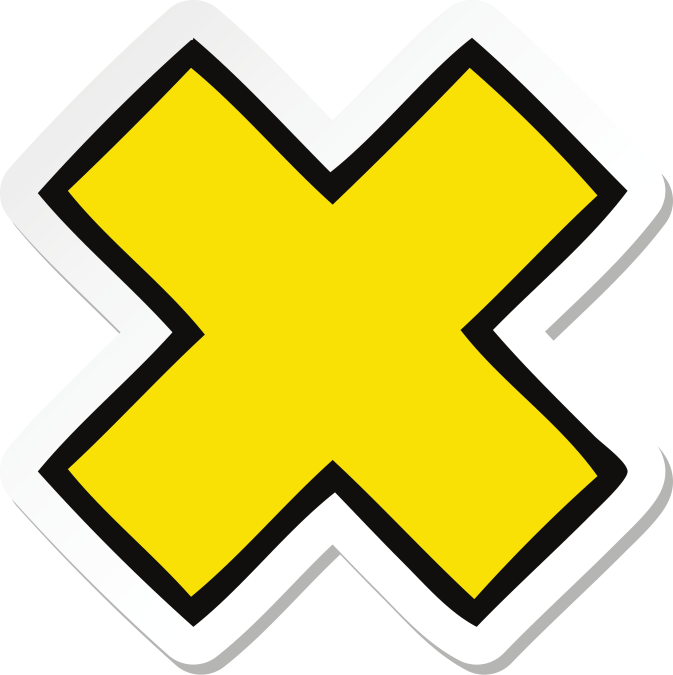 Ví dụ 1 (SGK – tr89)
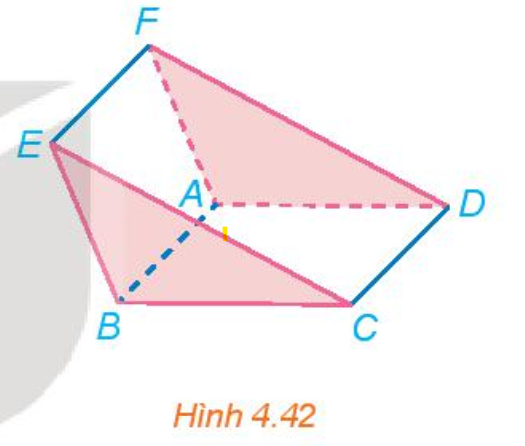 Cho hai hình bình hành ABCD và ABEF không cùng nằm trong một mặt phẳng. Chứng minh rằng mặt phẳng (BCE) song song với mặt phẳng (ADF) (H.4.42).
Giải
BC, BE  (BCE)
BC  BE = {B}
BC // (ADF) (vì (BC//AD)
BE // (ADF) (vì BE//AF)
 (BCE )// (ADF)
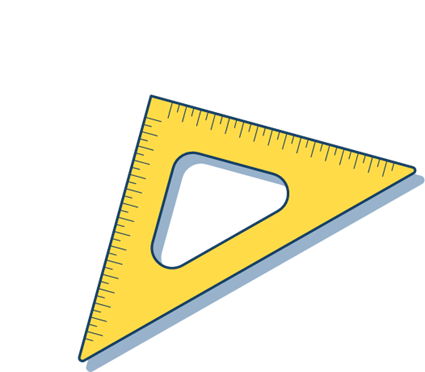 VẬN DỤNG 1
Một chiếc bàn có phần chân là hai khung sắt hình chữ nhật có thể xoay quanh một trục như trong Hình 4.43. Khi mặt bàn được đặt lên phần chân bàn thì mặt bàn luôn song song với mặt đất. Hãy giải thích tại sao.
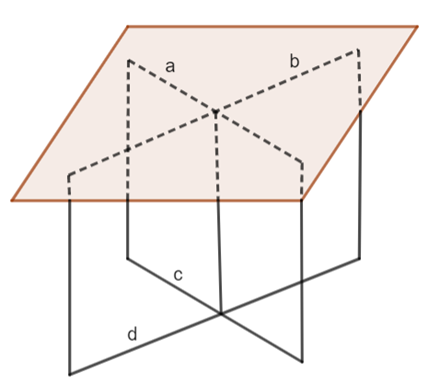 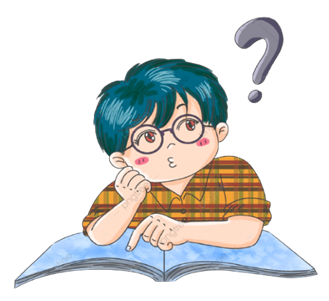 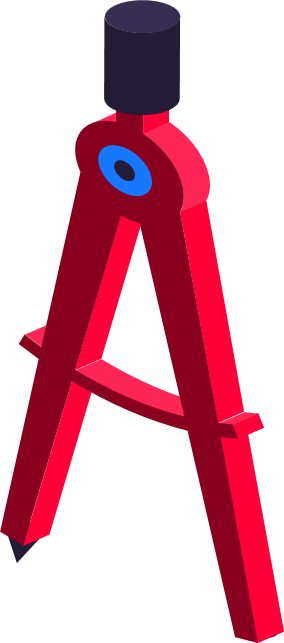 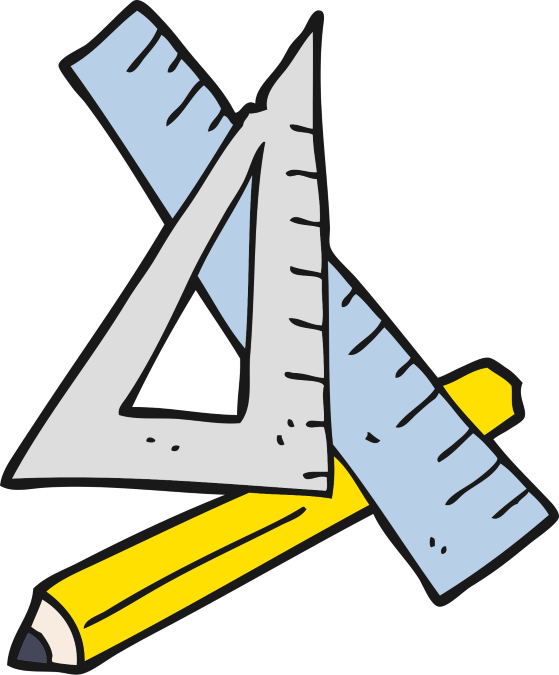 Giải
Vì các khung sắt có dạng hình chữ nhật nên các cạnh đối diện của khung sắt song song với nhau, do đó a // c và b // d.
Vì c và d là các đường thẳng của chân bàn nằm trên mặt đất, nên a // c thì đường thẳng a song song với mặt đất và b // d thì đường thẳng b song song với mặt đất.
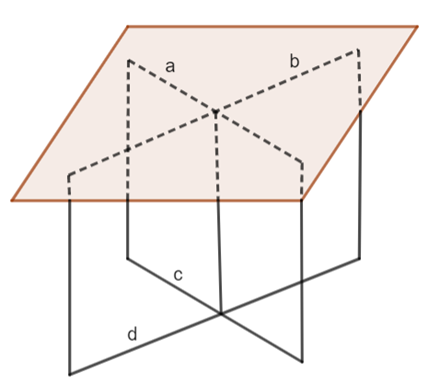 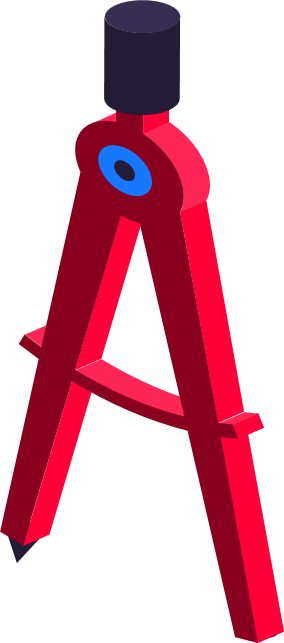 Mặt phẳng bàn chứa hai đường thẳng cắt nhau a và b cùng song song với mặt đất nên mặt phẳng bàn song song với mặt đất.
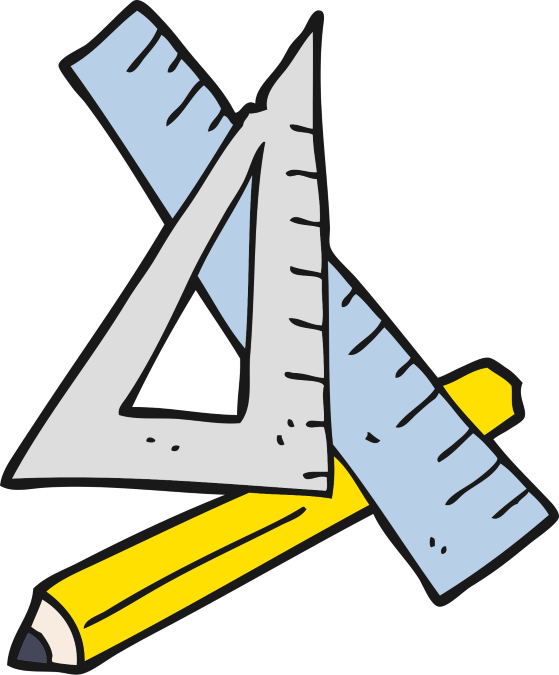 Cho hai mặt phẳng () và ().  Trong các mệnh đề sau, mệnh đề nào đúng?
TRẮC NGHIỆM
A. Nếu () // () thì mọi đường thẳng nằm trong () đều song song với ().
B. Nếu () // () thì bất kì đường thẳng nào nằm trong () cũng song song với bất kì đường thẳng nào nằm trong ().
C. Nếu hai đường thẳng phân biệt a và b song song và lần lượt nằm trong hai mặt phẳng () và () phân biệt thì ()//().
D. Nếu đường thẳng d song song () thì nó song song với mọi đường thẳng nằm trong ().
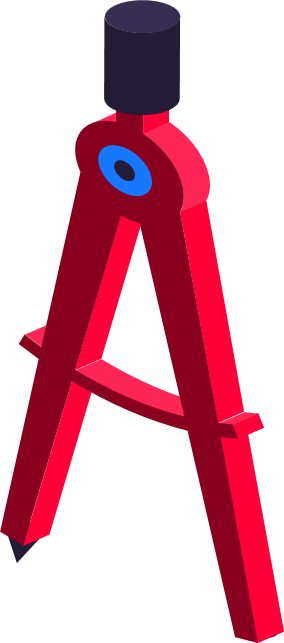 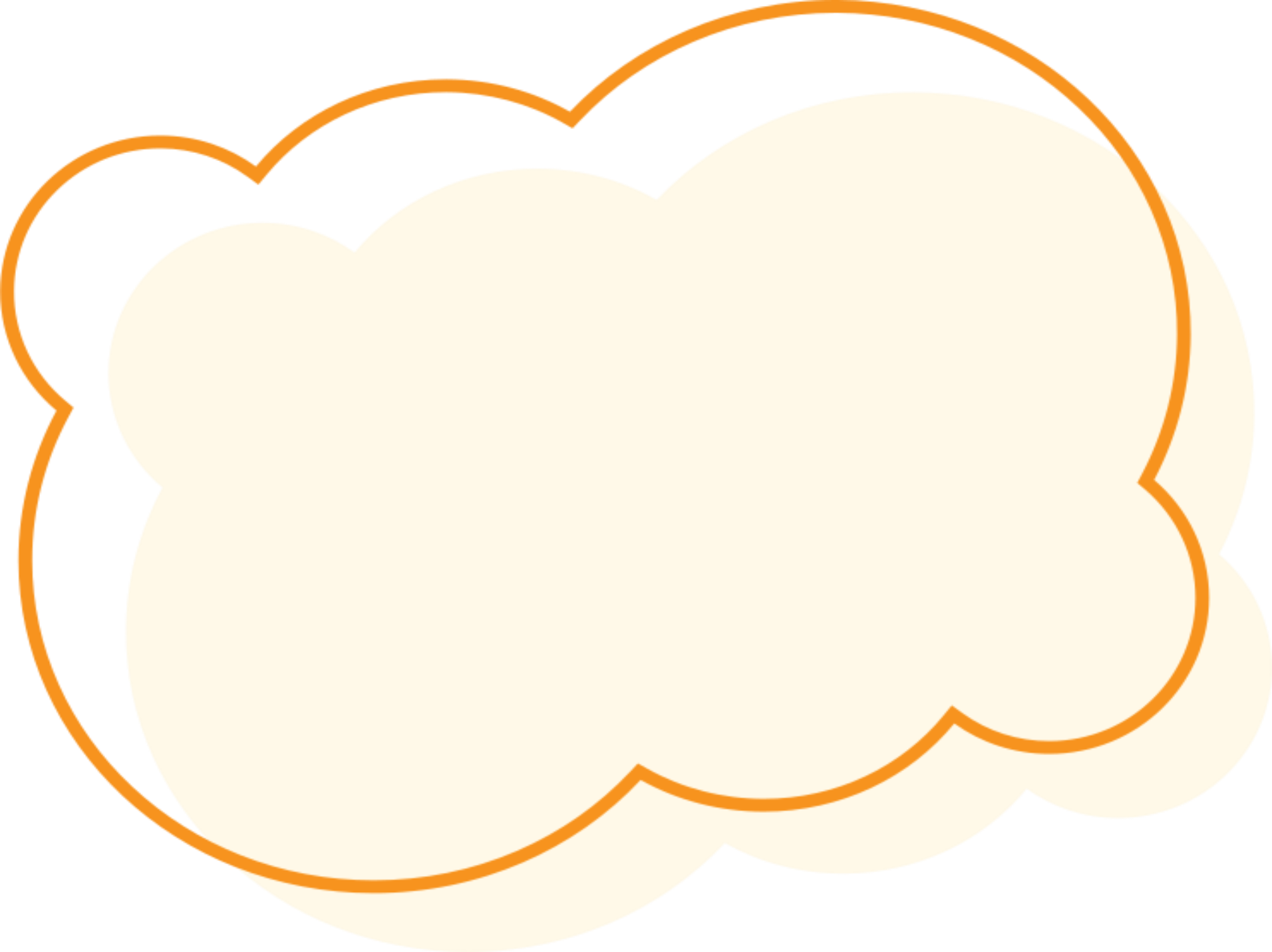 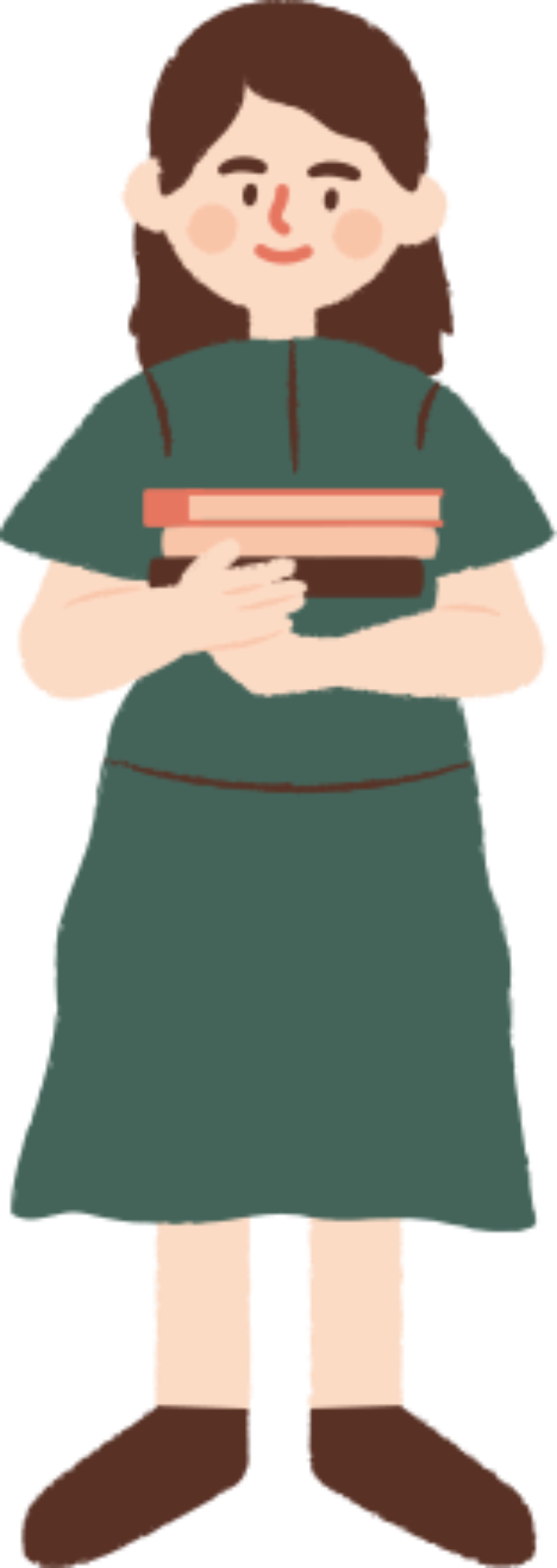 XIN CHÂN THÀNH CẢM ƠN
Quý thÇy c« vµ c¸c em häc sinh